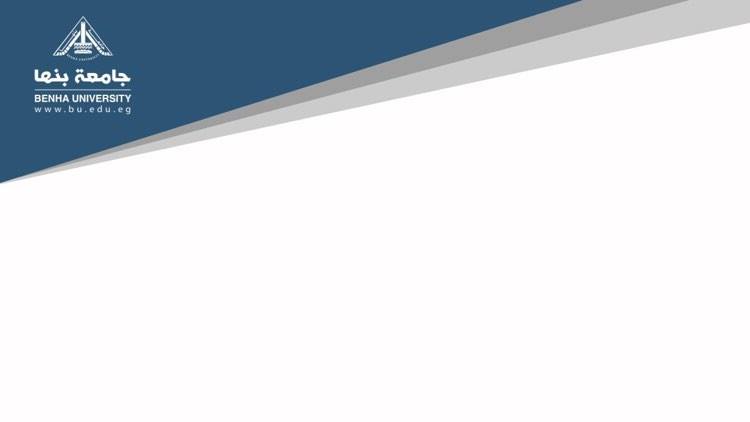 محاضرة فى 
مادة / الرسم من الطبيعة  
الفرقة الأولى – قسم طباعة منسوجات  
الأربعاء الموافق 8/4/2020 

القائم على التدريس 
أ.م.د / انجى صابر أحمد 
أستاذ مساعد بقسم التربية الفنية 
بكلية التربية النوعية – جامعة بنها
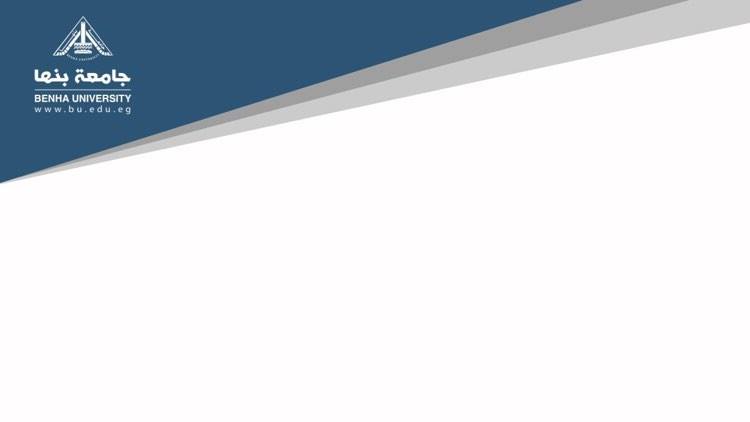 المشروع السادس / طبيعة صامتة- عمل دراسة بالأبيض والأسود بالقلم الرصاص أو الفحم لعنصر القماش بهيئات متعددة
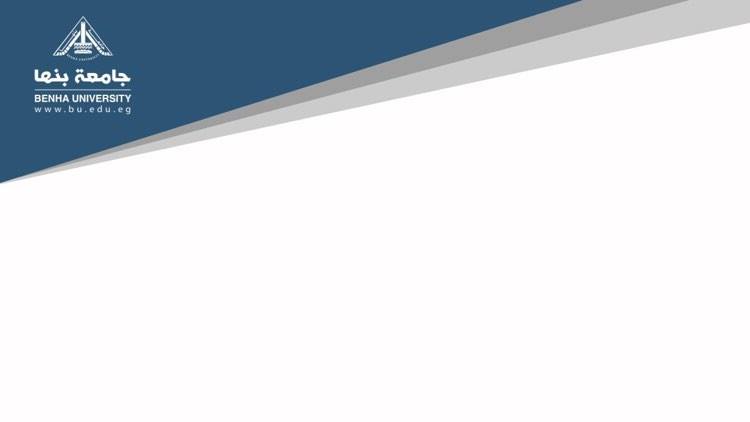 = الأدوات المستخدمة : - أقلام رصاص ( درجات مختلفة ) 
أو أقلام فحم . 

=الخامة المستخدمة : 
ورق كانسون أبيض . 
- الاسكتش بوك sketchbook .
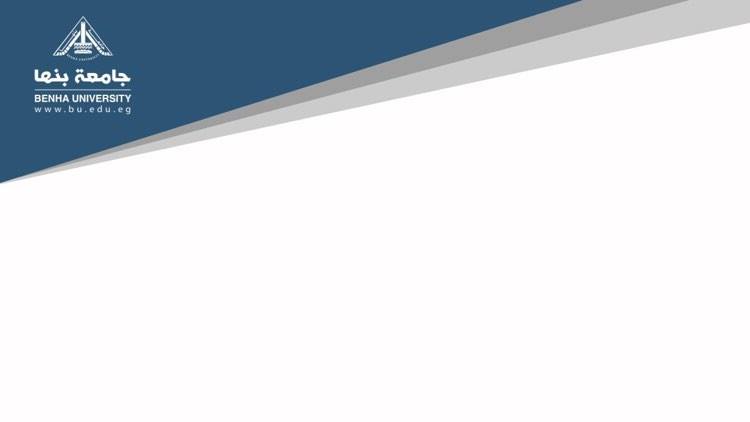 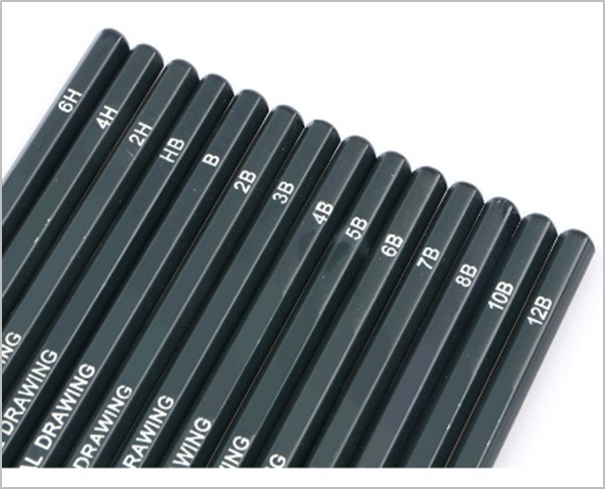 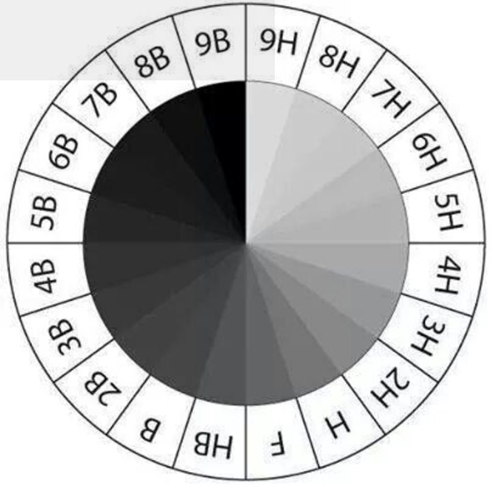 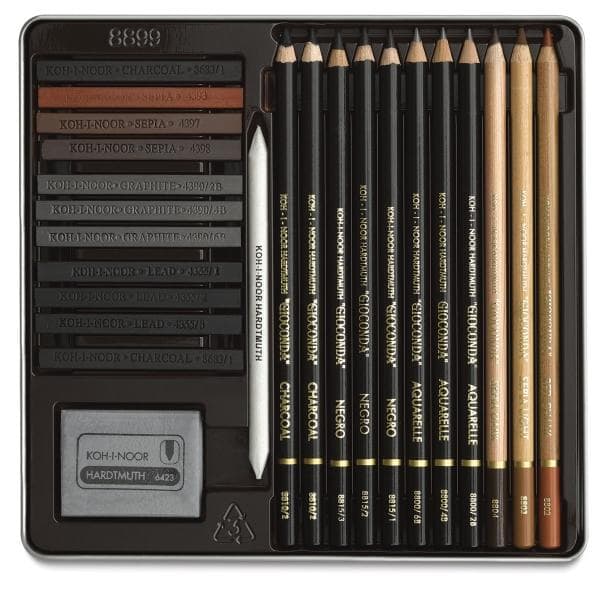 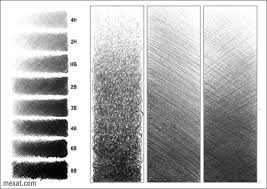 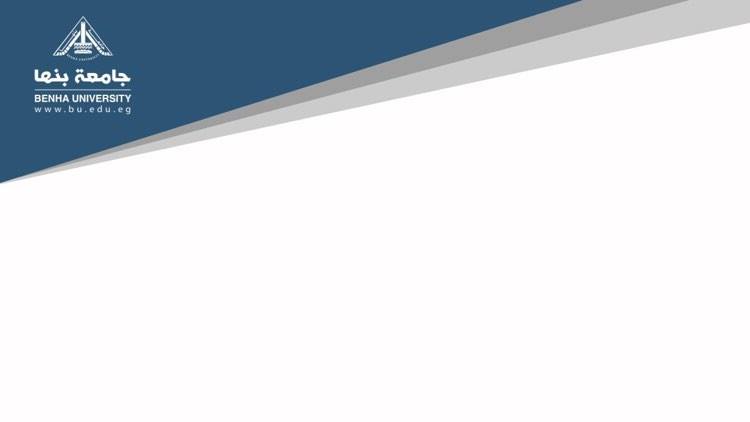 نماذج لدراسات مختلفة لعنصر القماش بأقلام الرصاص 
بهيئات متعددة :
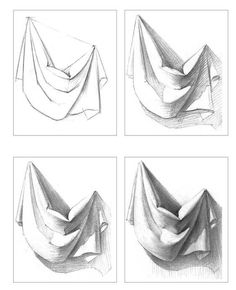 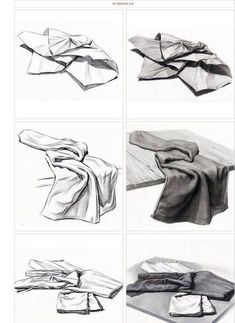 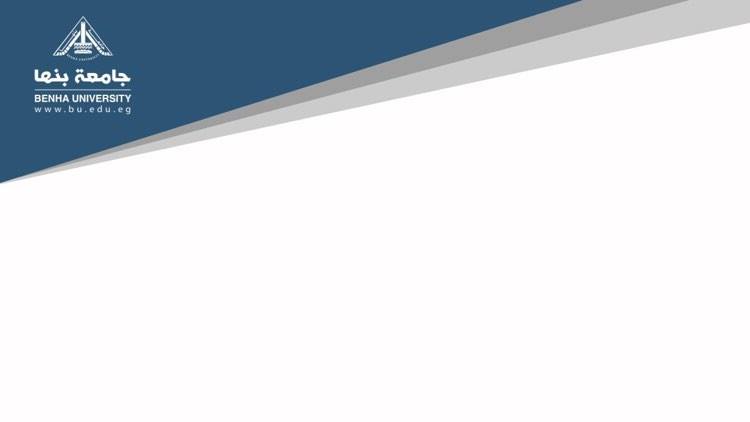 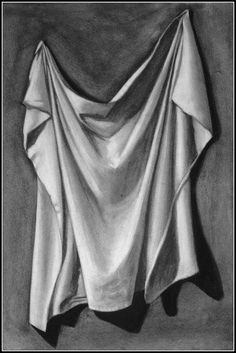 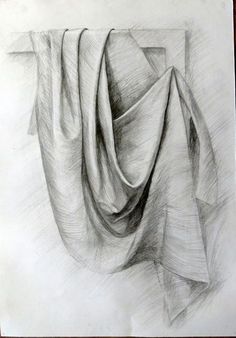 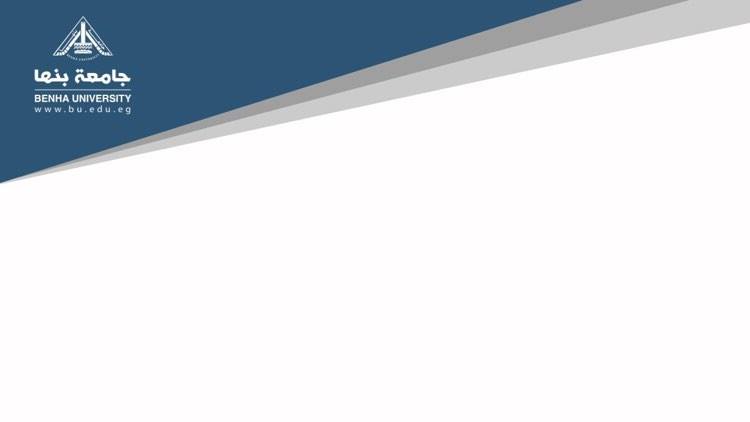 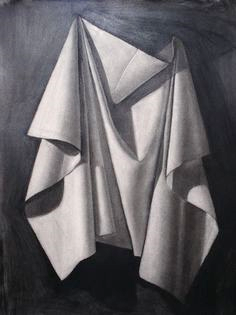 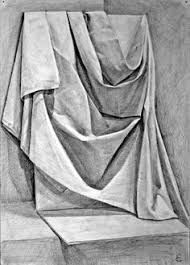 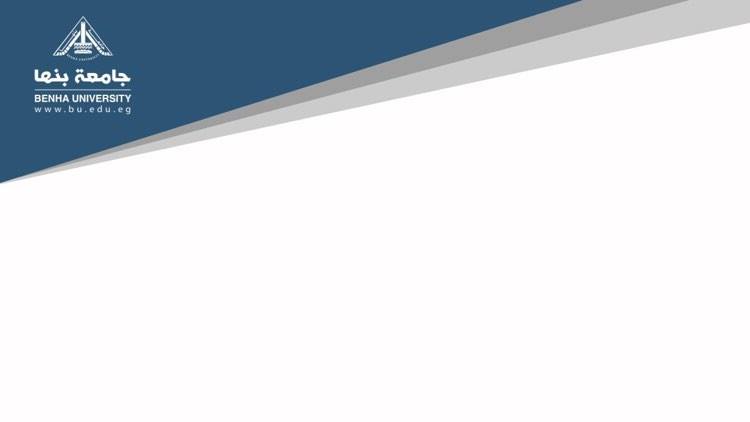 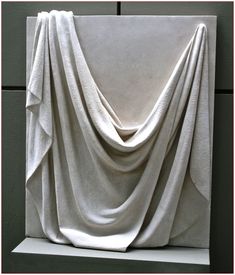 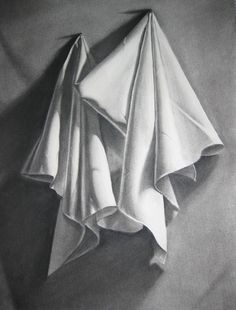 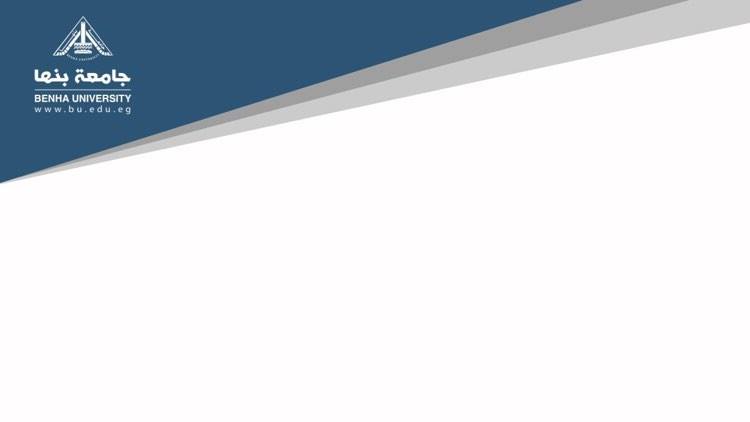 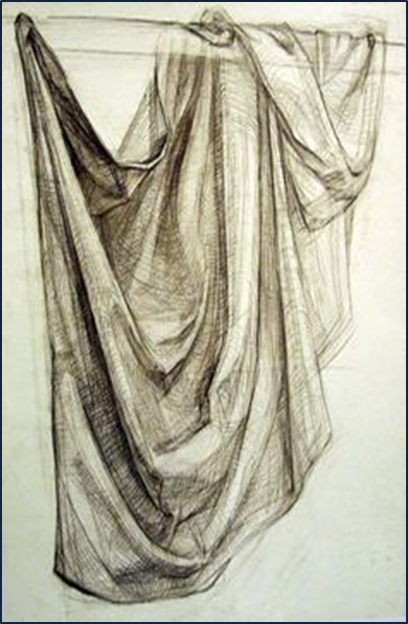 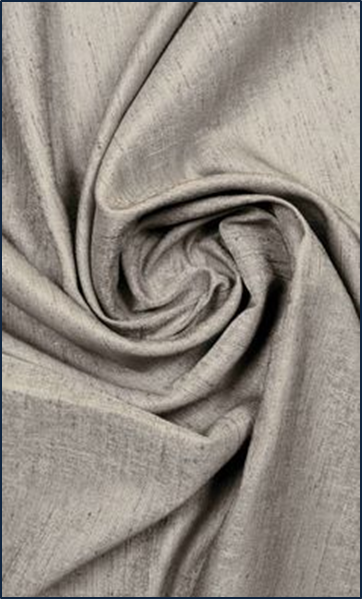 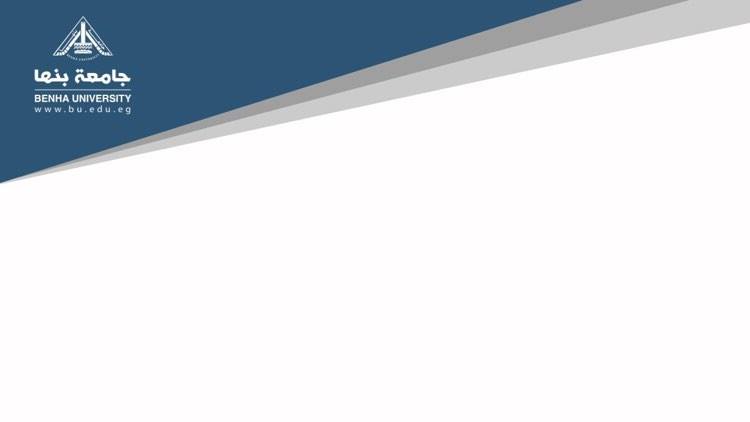 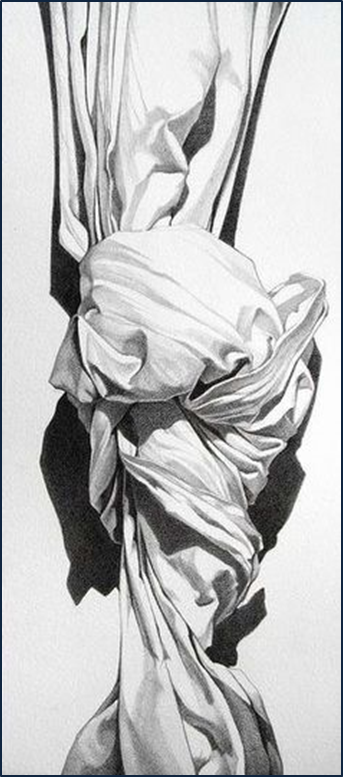 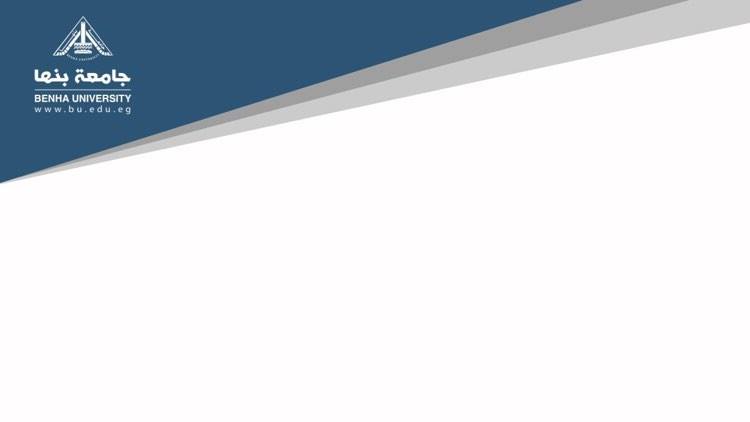 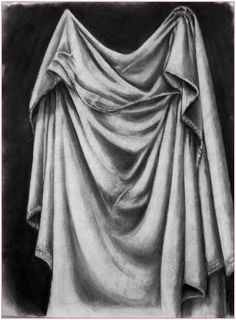 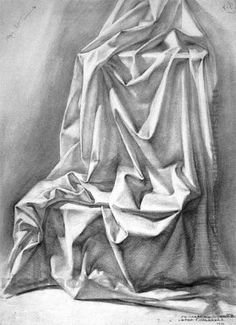 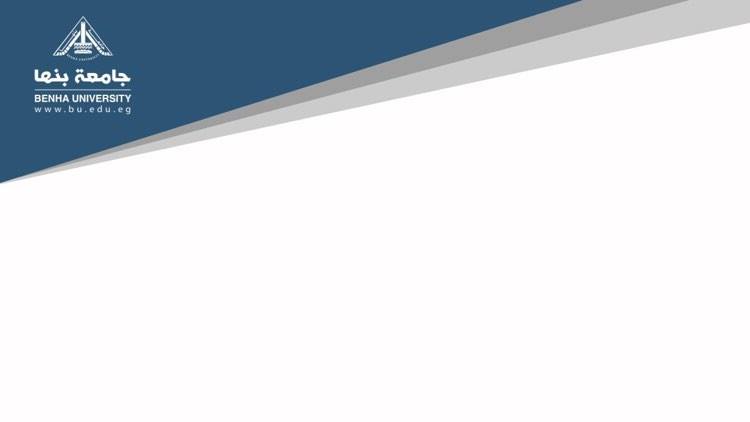 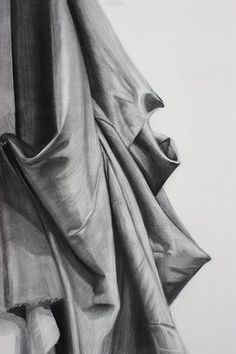 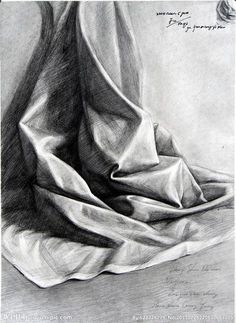 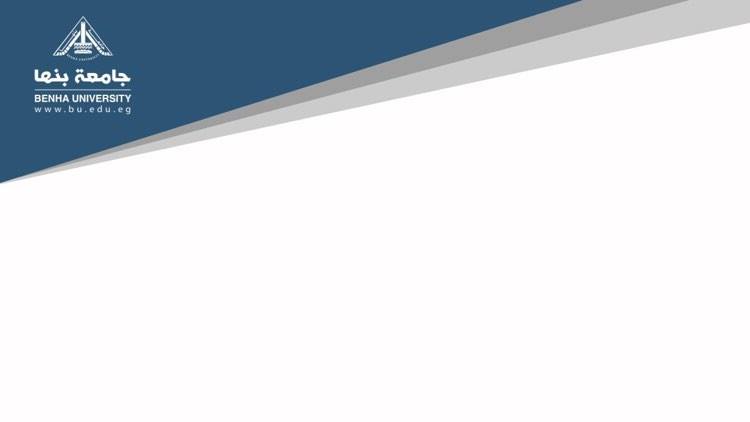 تدريب : بناءً على ما سبق : - قم بعمل دراسة ظل ونور باستخدام القلم الرصاص أو أقلام الفحم لعنصر القماش بهيئات مختلفة - يوضع أمامك ، مع مراعاة الدقة فى إظهار تفاصيل العنصر باستخدام أحد تقنيات التظليل المختلفة ..
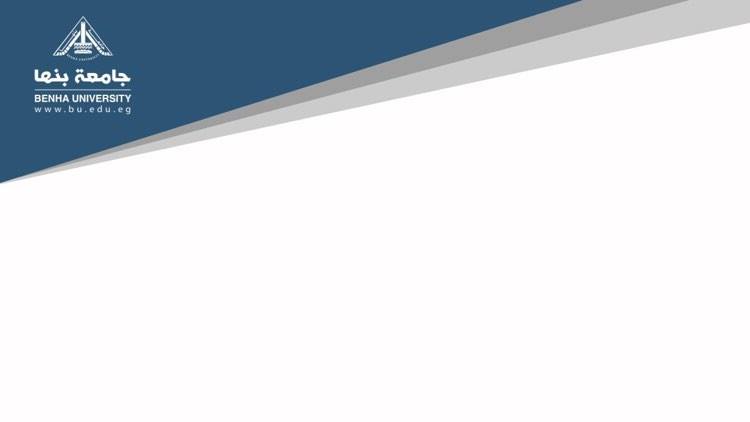 الروابط :
-https://nl.pinterest.com/pin/394768723588801673/
-https://nl.pinterest.com/pin/721983384001195152/
https://nl.pinterest.com/pin/650277633682319398/?d=t&mt=signupOrPersonalizedLogin
-https://nl.pinterest.com/pin/313633561554331380/
https://nl.pinterest.com/pin/221169031688055451/?d=t&mt=signupOrPersonalizedLogin
-https://nl.pinterest.com/pin/451485931376440004/
-https://nl.pinterest.com/pin/836543699518464564/
-https://nl.pinterest.com/pin/636766834789989198/
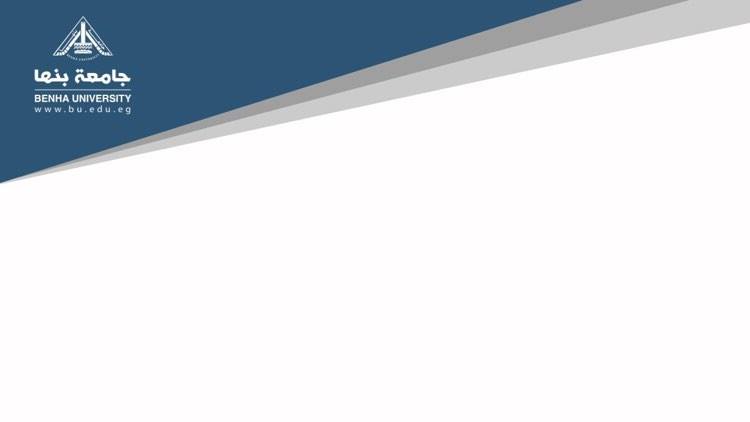 مع تمنياتى بالتوفيق